Introduction to DEEP LEARNING
Learning Neural networks
Alvaro H. C. Correia
Department of Mathematics and Computer Science
INTRODUCTION
Deep Learning
A sub-field of machine learning.
Learning of multiple levels of representation.
Well suited for complex problems with lots of structure:
Computer Vision;
Natural Language Processing (NLP).
Data hungry.
3
Deep Learning
Deep Learning vs Machine Learning
Eliminates the need for manual feature extraction;
Relevant features are learned during training.
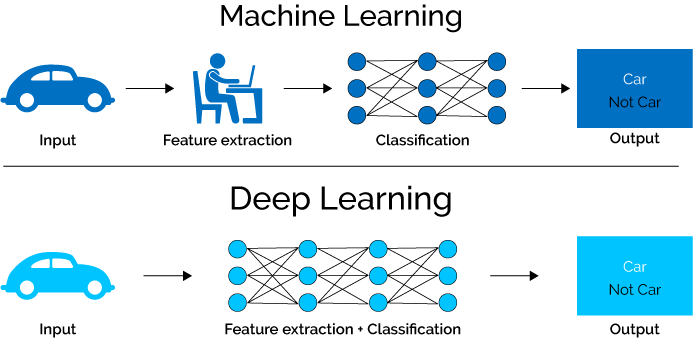 4
Deep Learning
Representation Learning
How to best represent the data to complete a certain task
Low-level features
Mid-level features
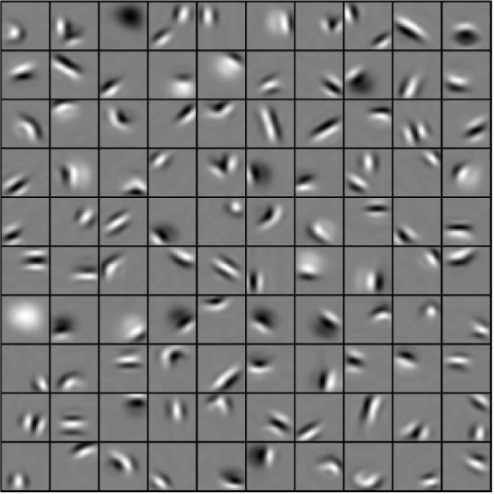 High-level features
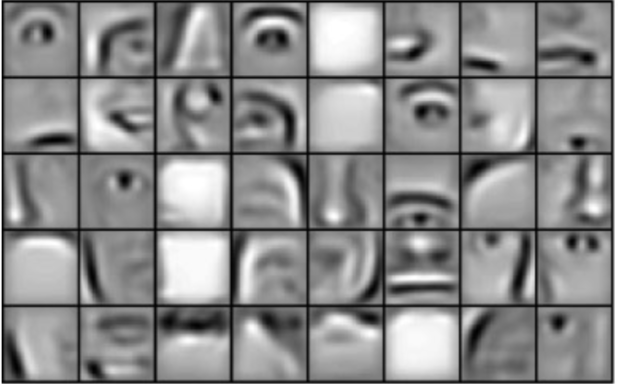 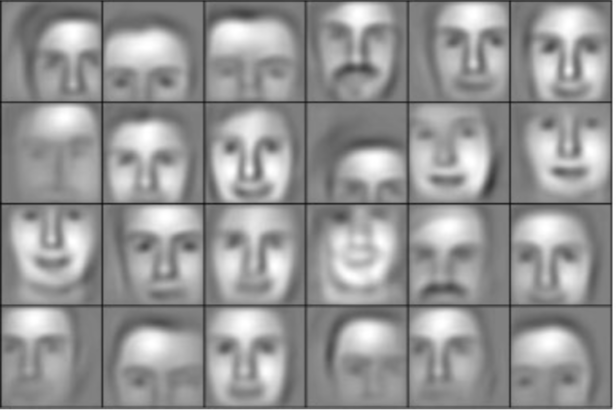 Lee, Honglak, et al. “Unsupervised learning of hierarchical representations with convolutional deep belief networks.” Communications of the ACM 54.10 (2011): 95-103.
5
Deep Learning
Deep Impulse
Why has deep learning got such traction?
Hardware
Software
Data
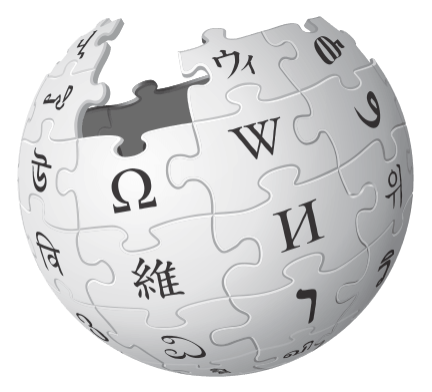 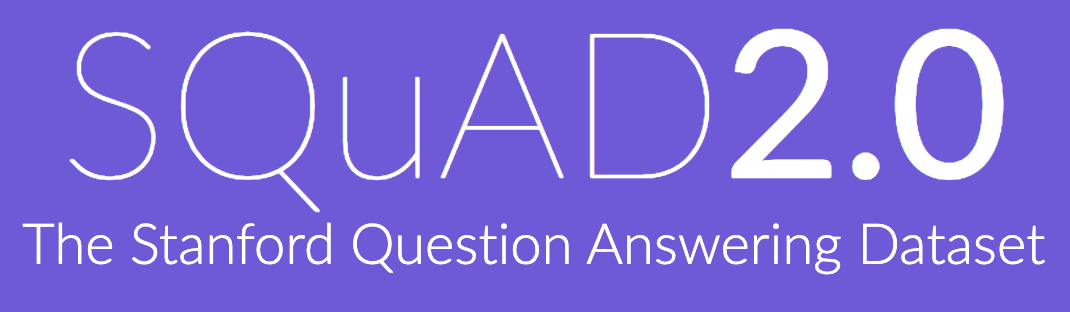 6
Deep Learning
PERCEPTRON
Perceptron
Input
Weights
Sum
Output
Activation
Rosenblatt, Frank. "The perceptron: a probabilistic model for information storage and organization in the brain." Psychological review 65.6 (1958): 386.
8
Perceptron
Perceptron
Input
Weights
Sum
Output
Activation
9
Perceptron
Multi-Output Perceptron
Input
Weights
Sum
Output
Activation
10
Perceptron
Multi-layer Perceptron
Hidden layer
Input
Weights
Sum
Output
Activation
11
Perceptron
Multi-layer Perceptron
Input layer
Hidden layer
Output layer
12
Perceptron
Multi-layer Perceptron
Dense or fully connected layers
13
Perceptron
NEURAL NETWORKS
Non-linearityTypes of Activation Function
Logistic Function
Hyperbolic Tangent
Rectified Linear Unit (ReLU)
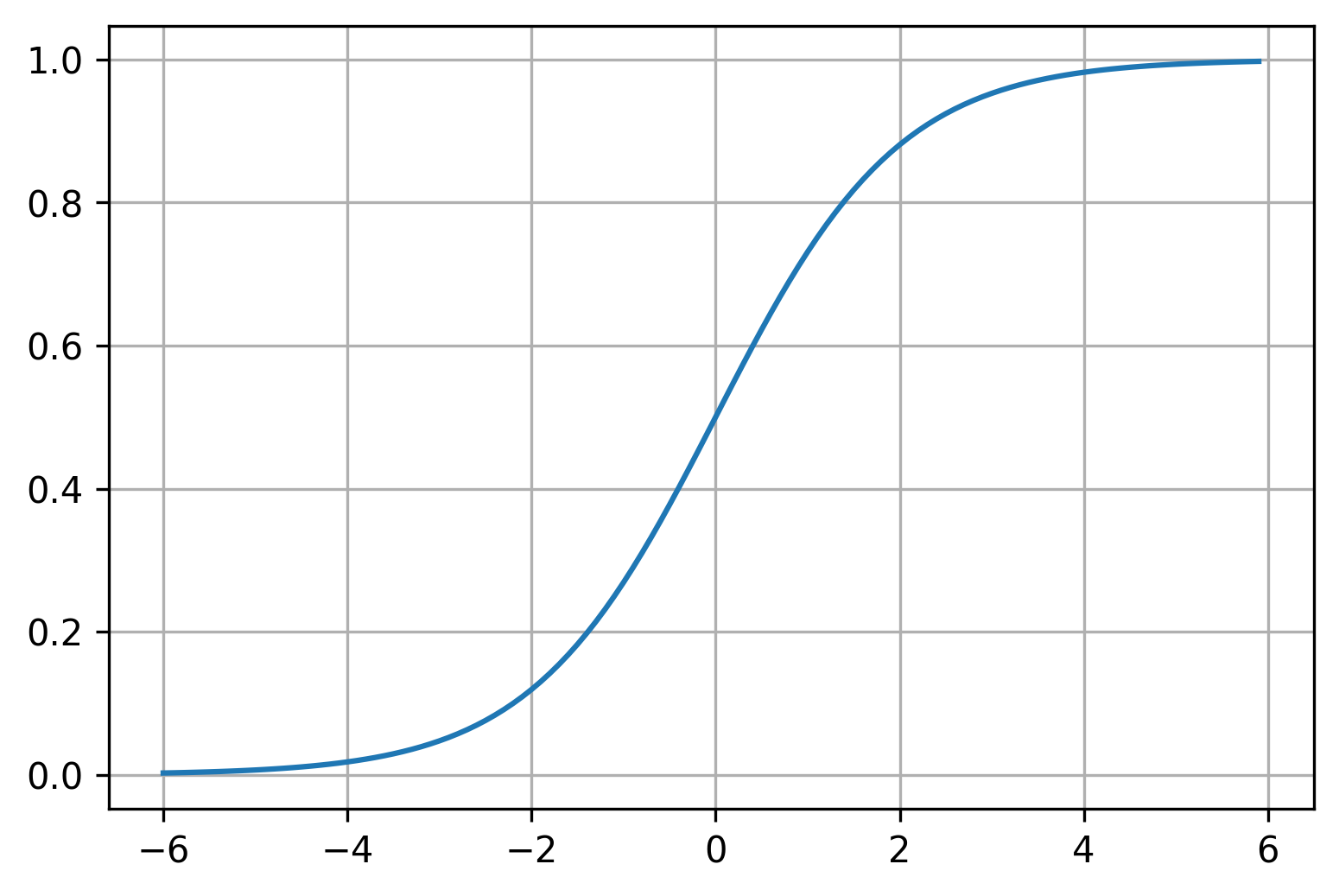 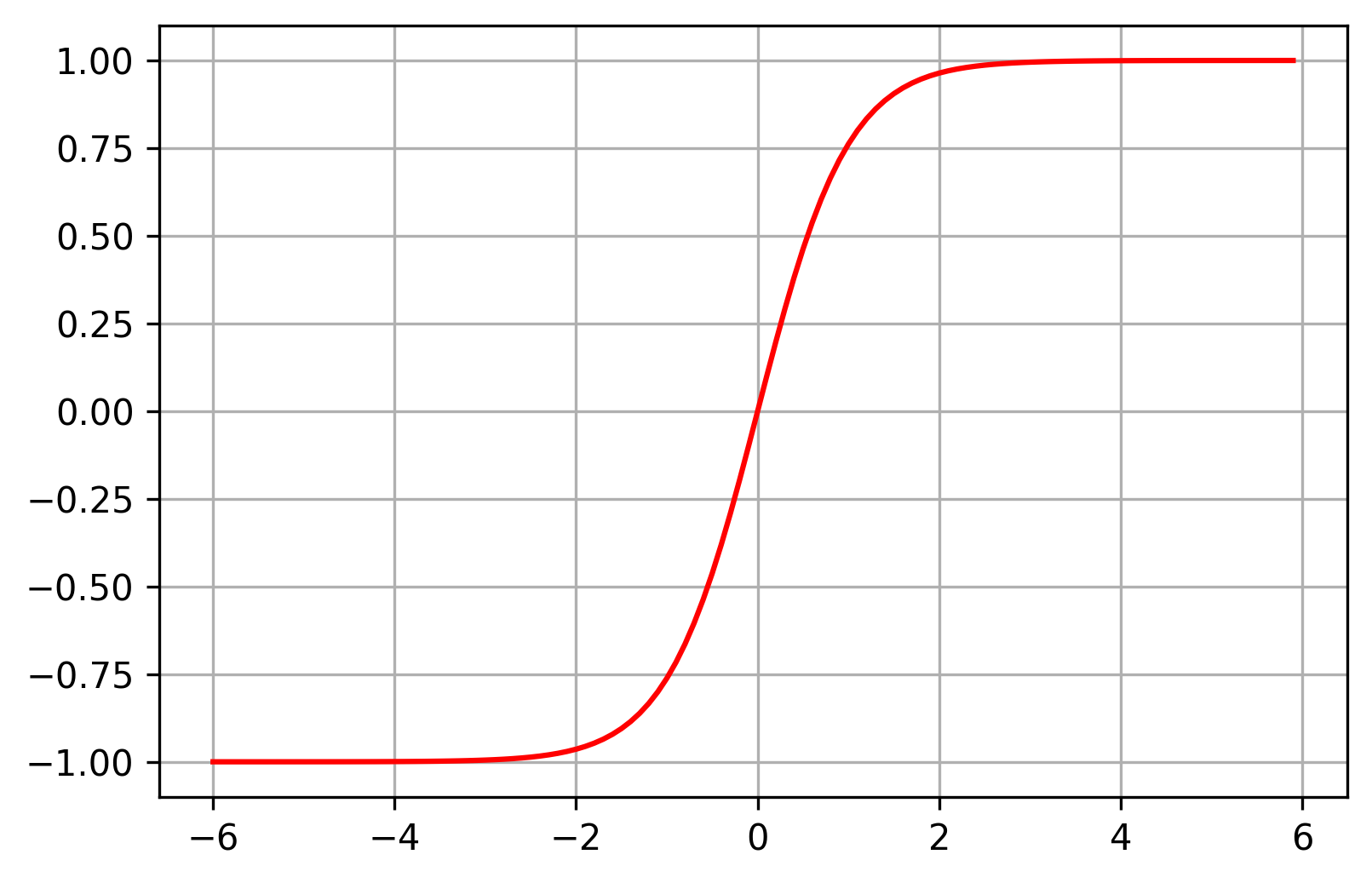 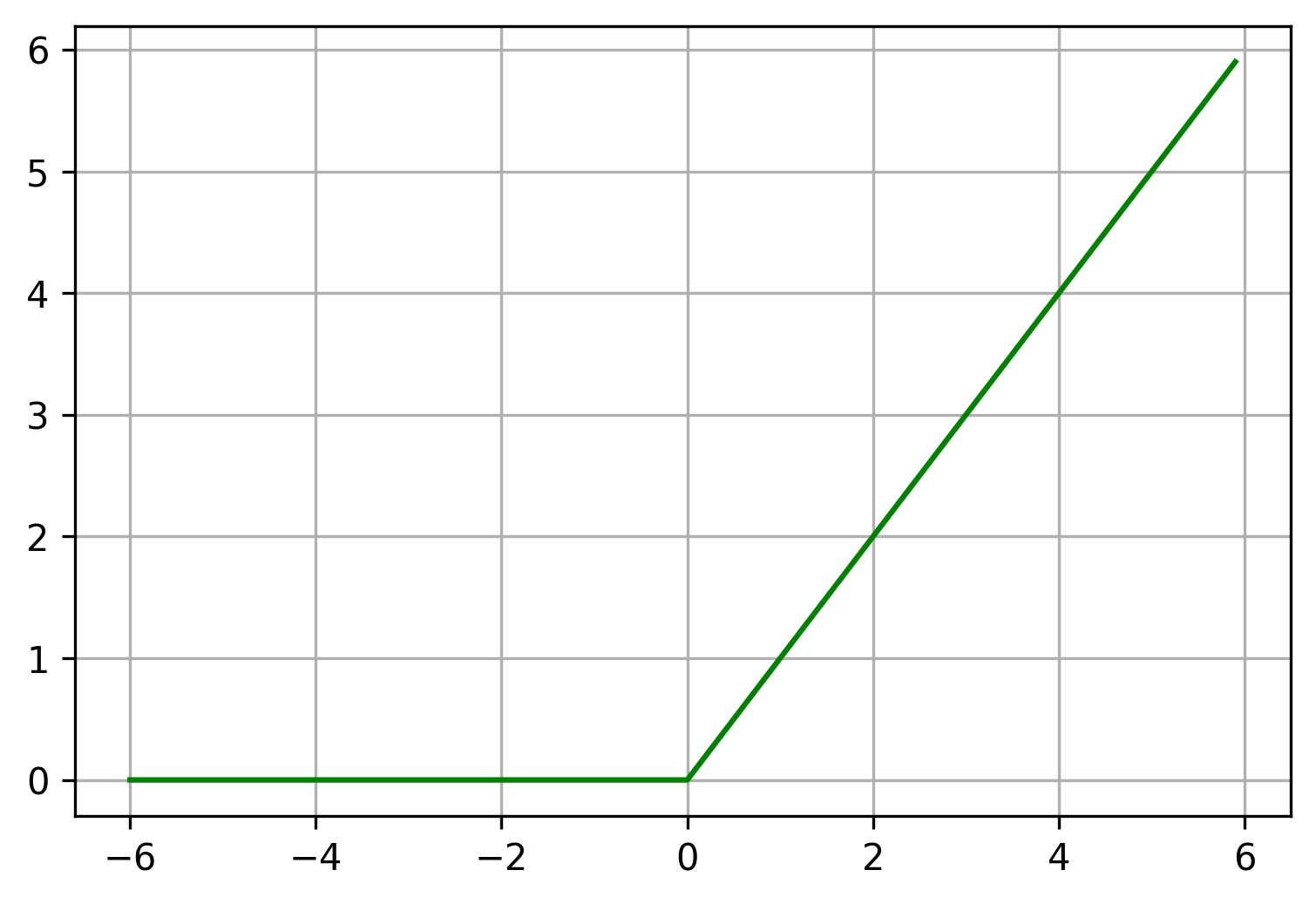 LeCun, Yann A., et al. "Efficient backprop." Neural networks: Tricks of the trade. Springer, Berlin, Heidelberg, 2012. 9-48.
15
Neural Networks
[Speaker Notes: Sigmoid: Squashing function to approximate probabilities; Always positive, no negative gradients; non-zero mean.
Tanh: Zero-mean, better convergence; Vanishing gradients.
ReLU: Helps with vanishing gradients; Increase sparsity.]
Linear Maps
Shear and Rotate
Rotate
Shear
https://notgnoshi.github.io/linear-transformations/
16
Deep Learning
[Speaker Notes: Linear Maps:
Keep gridlines parallel
Keep gridlines evenly spaced
Keep origin stationary]
Hyperbolic tangent of shear operation
17
Deep Learning
Hyperbolic tangent of rotation operation
18
Deep Learning
Non-Linear Maps
Shear and Rotate
Rotate
Shear
19
Deep Learning
Non-Linear Maps
Sequence of non-linear operations 	Complex behaviour
20
Deep Learning
Classification example
Separate the red data points from the blue ones
https://scikit-learn.org/stable/auto_examples/classification/plot_classifier_comparison.html
21
Deep Learning
Classification example
Without an activation, we can only define a linear decision boundary
https://scikit-learn.org/stable/auto_examples/classification/plot_classifier_comparison.html
22
Deep Learning
Classification example
With a non-linear activation, we can define complex decision boundaries
https://scikit-learn.org/stable/auto_examples/classification/plot_classifier_comparison.html
23
Deep Learning
Single-layer neural network
24
Neural Networks
Deep neural network
25
Neural Networks
Inference - Forward PassMatrix multiplication
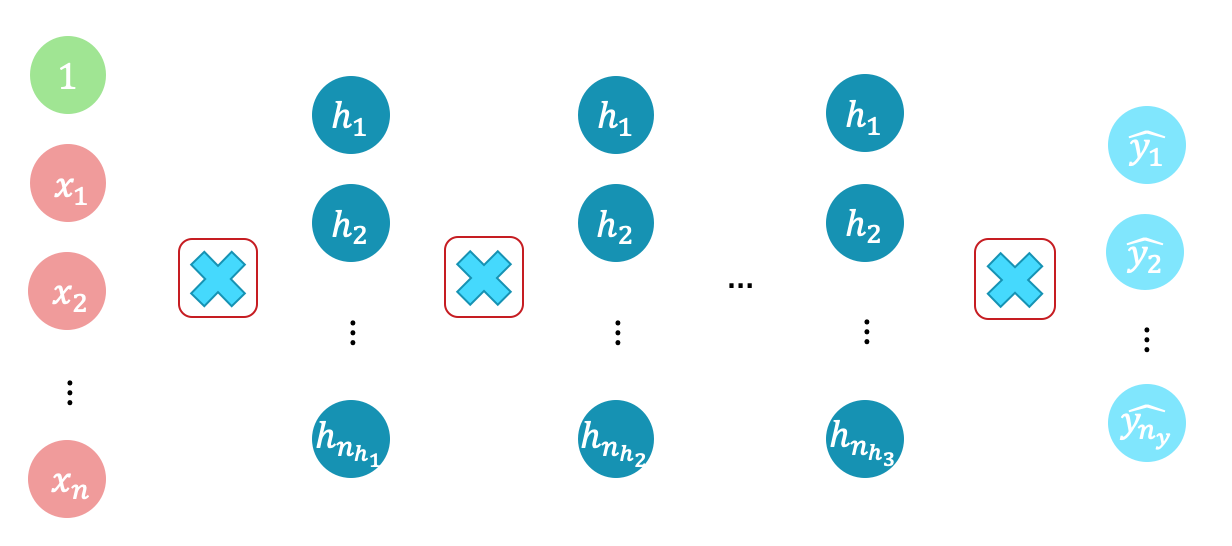 26
Neural Networks
Learning- Backward Pass or BackpropMatrix multiplication
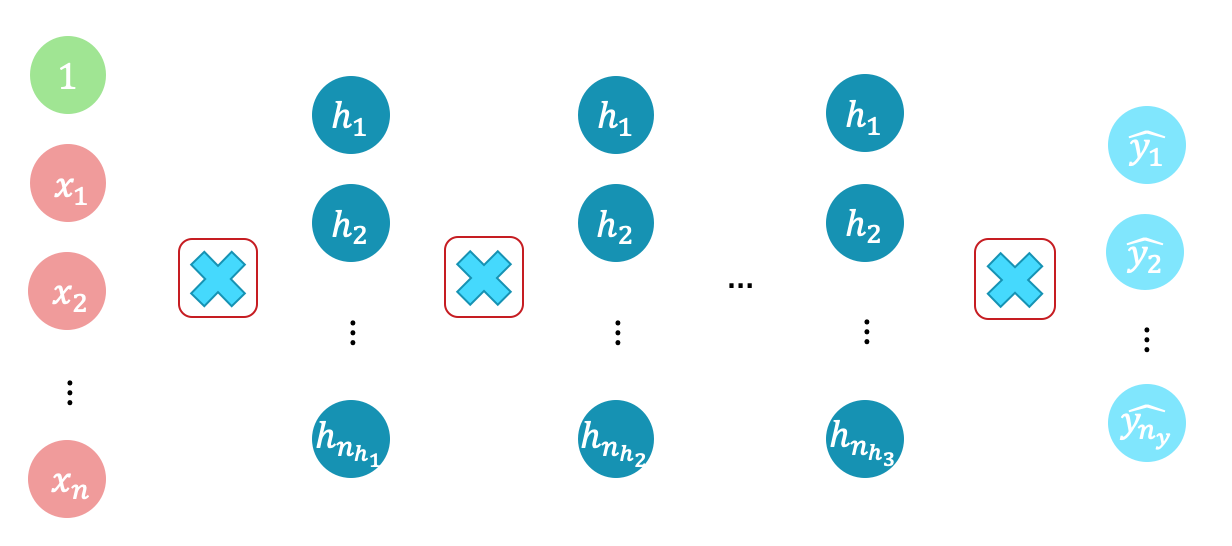 Learning update
Iteratively update the network parameters (weights)
27
Neural Networks
Notation
28
Deep Learning
LEARNING
Loss function
30
Neural Networks
Loss function Empirical loss or Cost function
31
Loss Function
Gradient descent
32
Gradient descent
Gradient descentExample with single parameter
33
Gradient descent
Gradient descentExample with single parameter – learning rate too large
We are no longer converging
34
Gradient descent
Gradient descentExample with single parameter – learning rate too large
We are no longer converging
35
Gradient descent
Learning rate influence
The learning rate is an important hyper-parameter of gradient descent.
Too large - no convergence
Good convergence
Too large - poor convergence
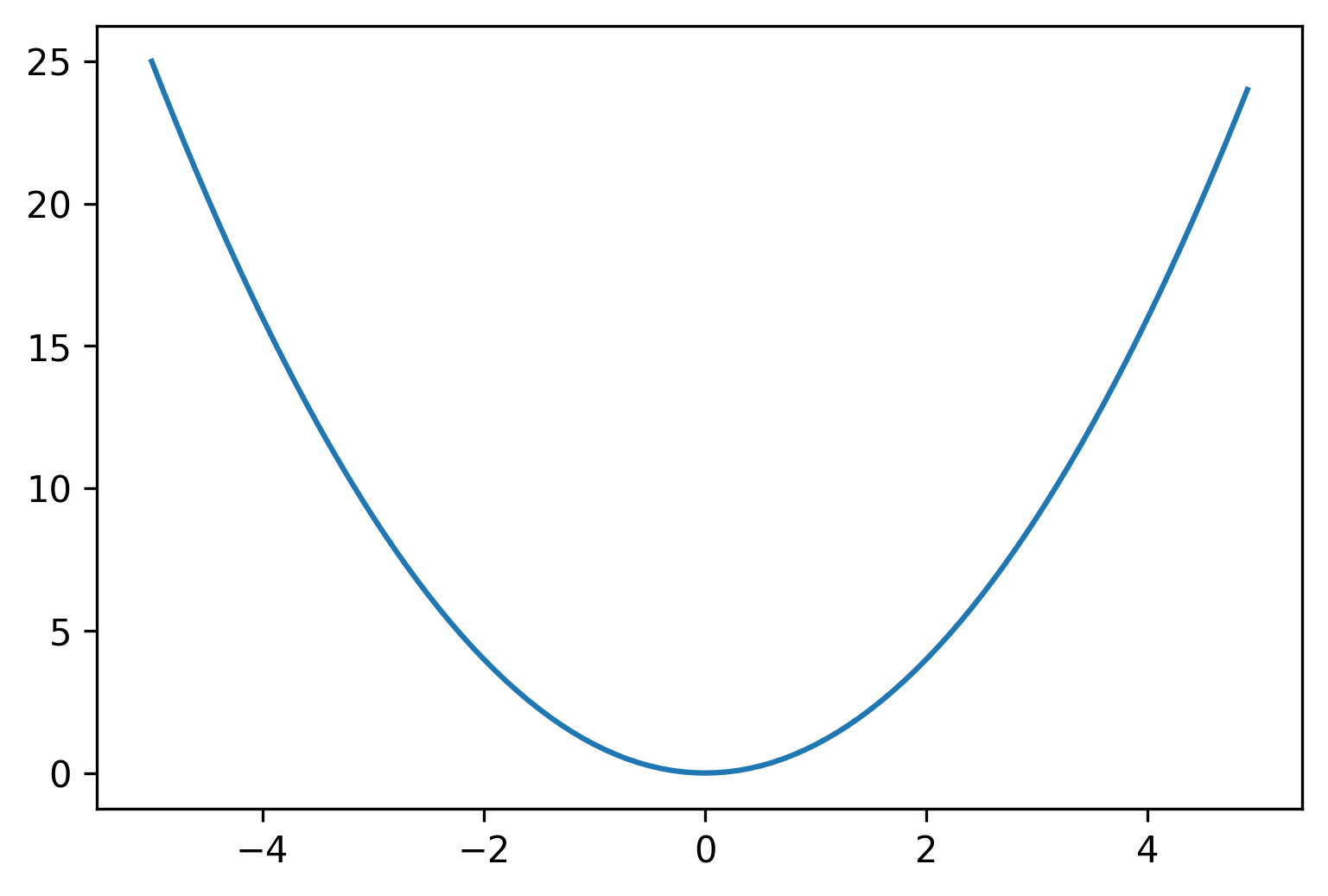 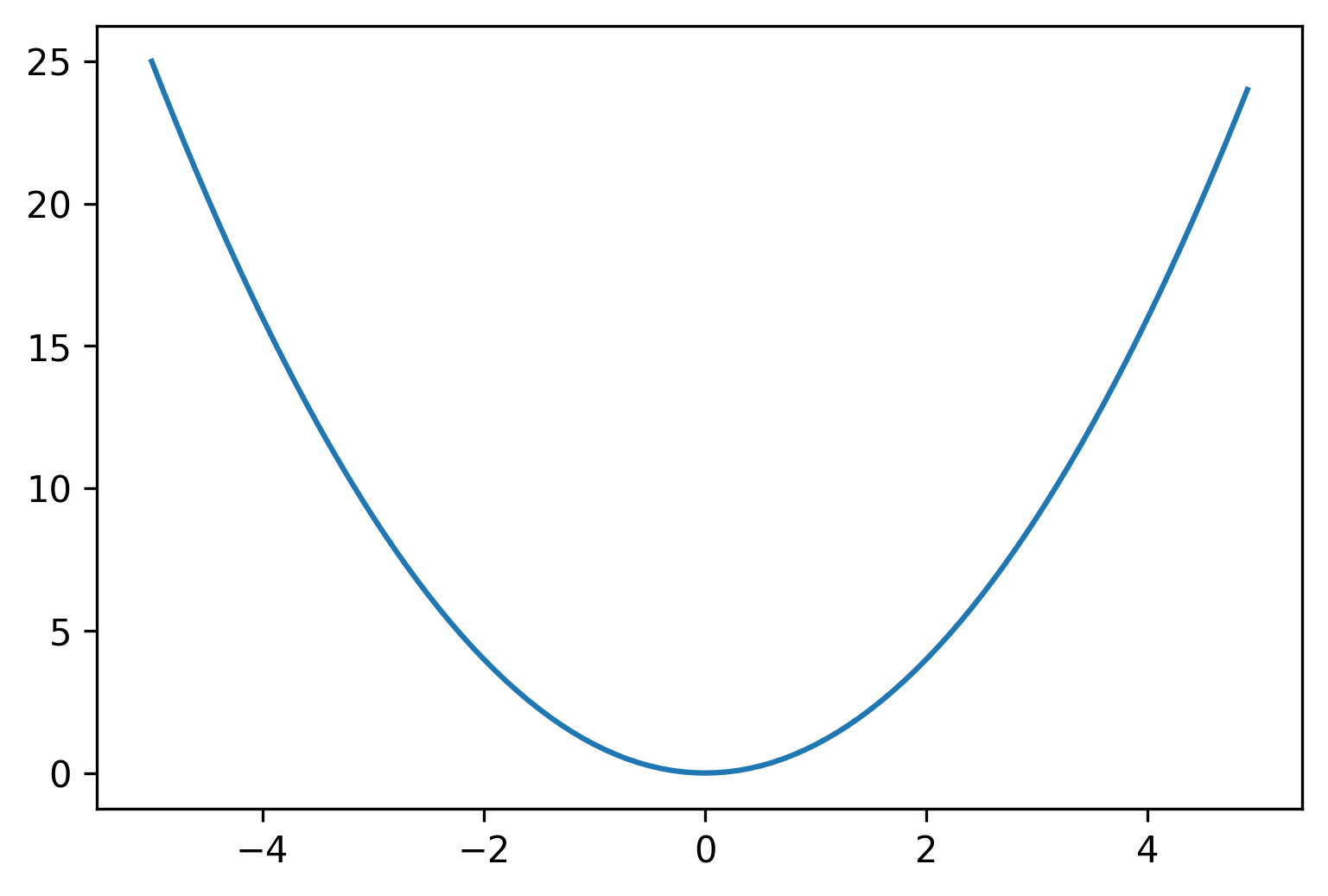 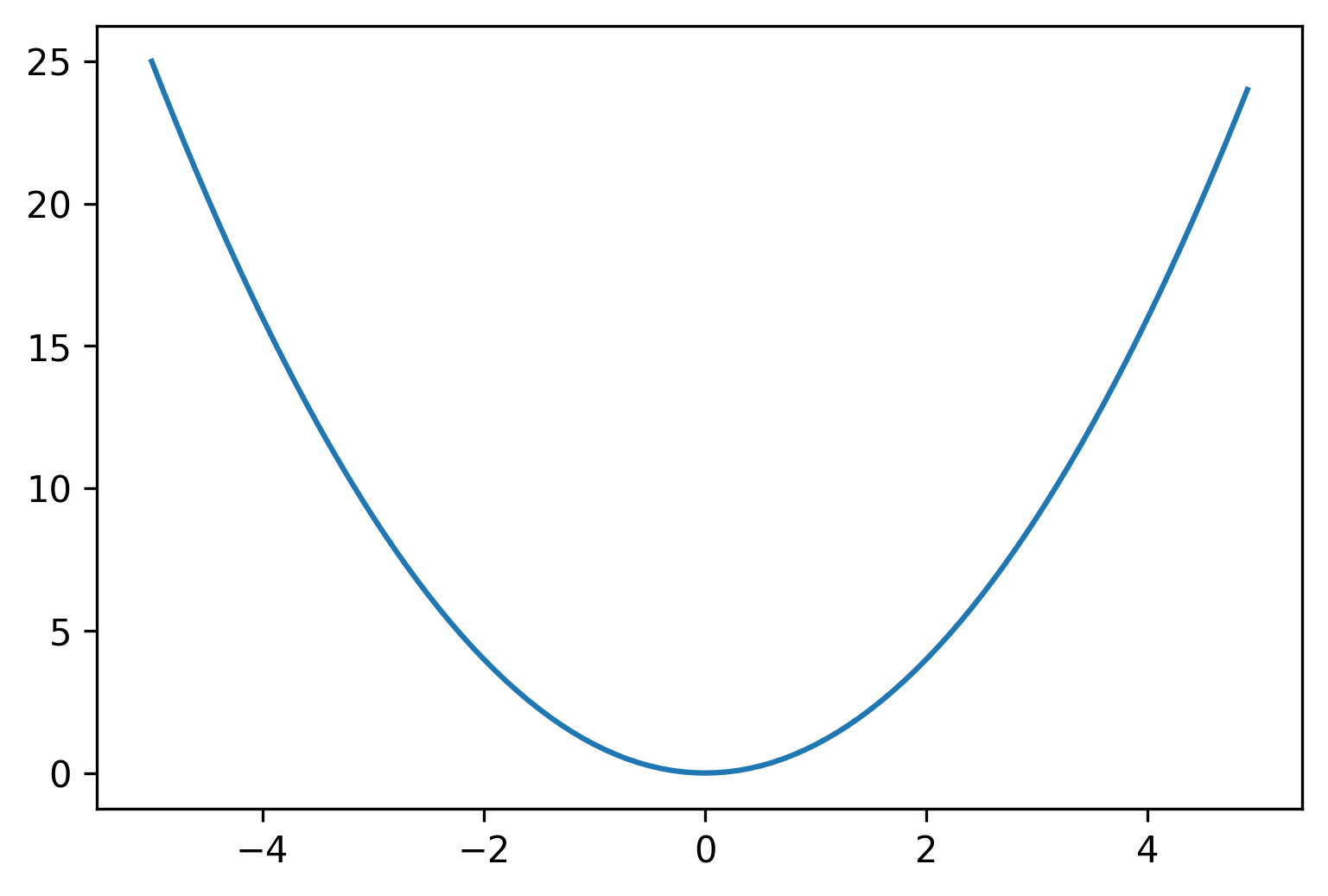 36
Deep Learning
Gradient descentLine Fitting with Mean Square Error
https://scipython.com/blog/visualizing-the-gradient-descent-method/
37
Deep Learning
Gradient descent
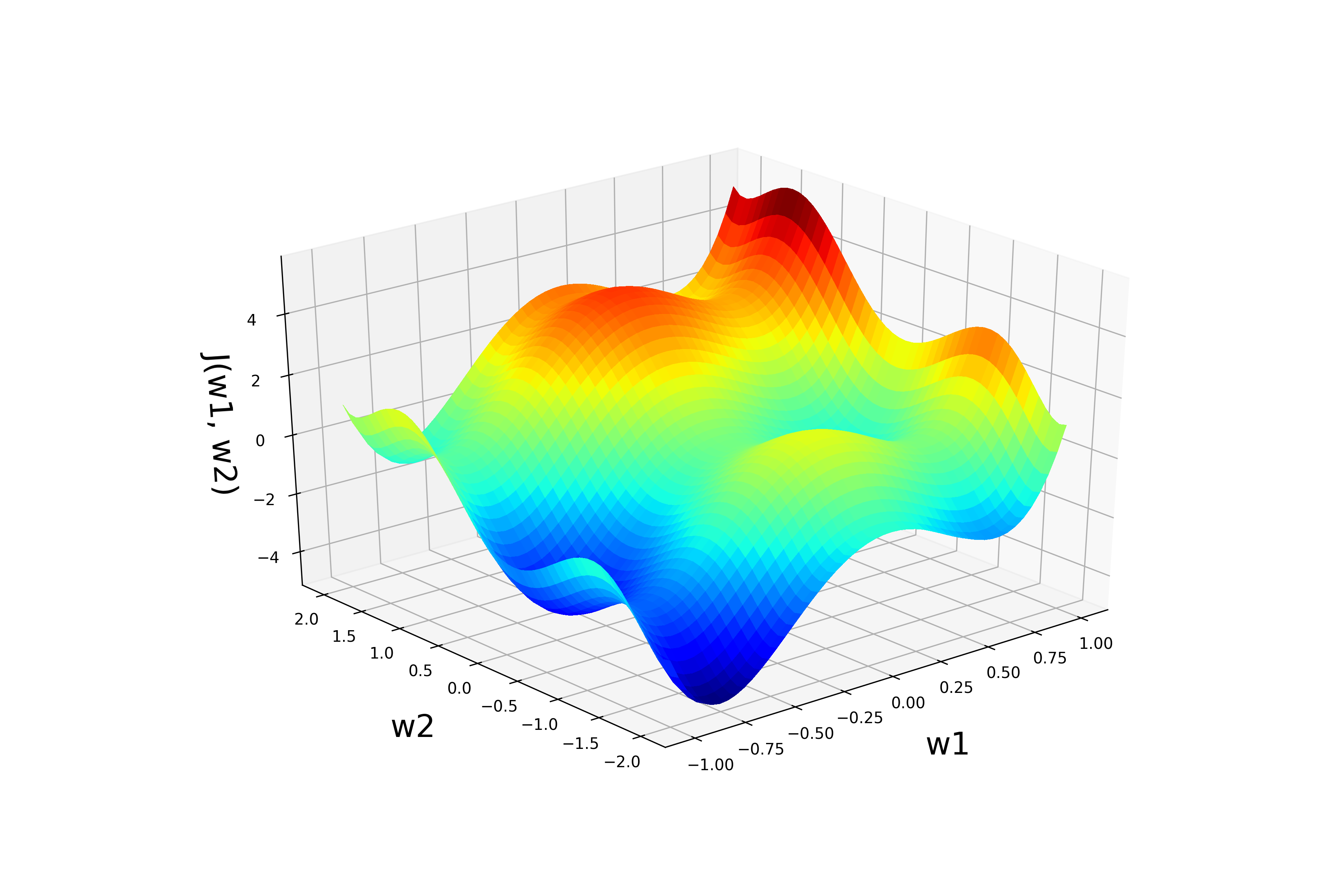 Gradient
38
Deep Learning
Gradient descent
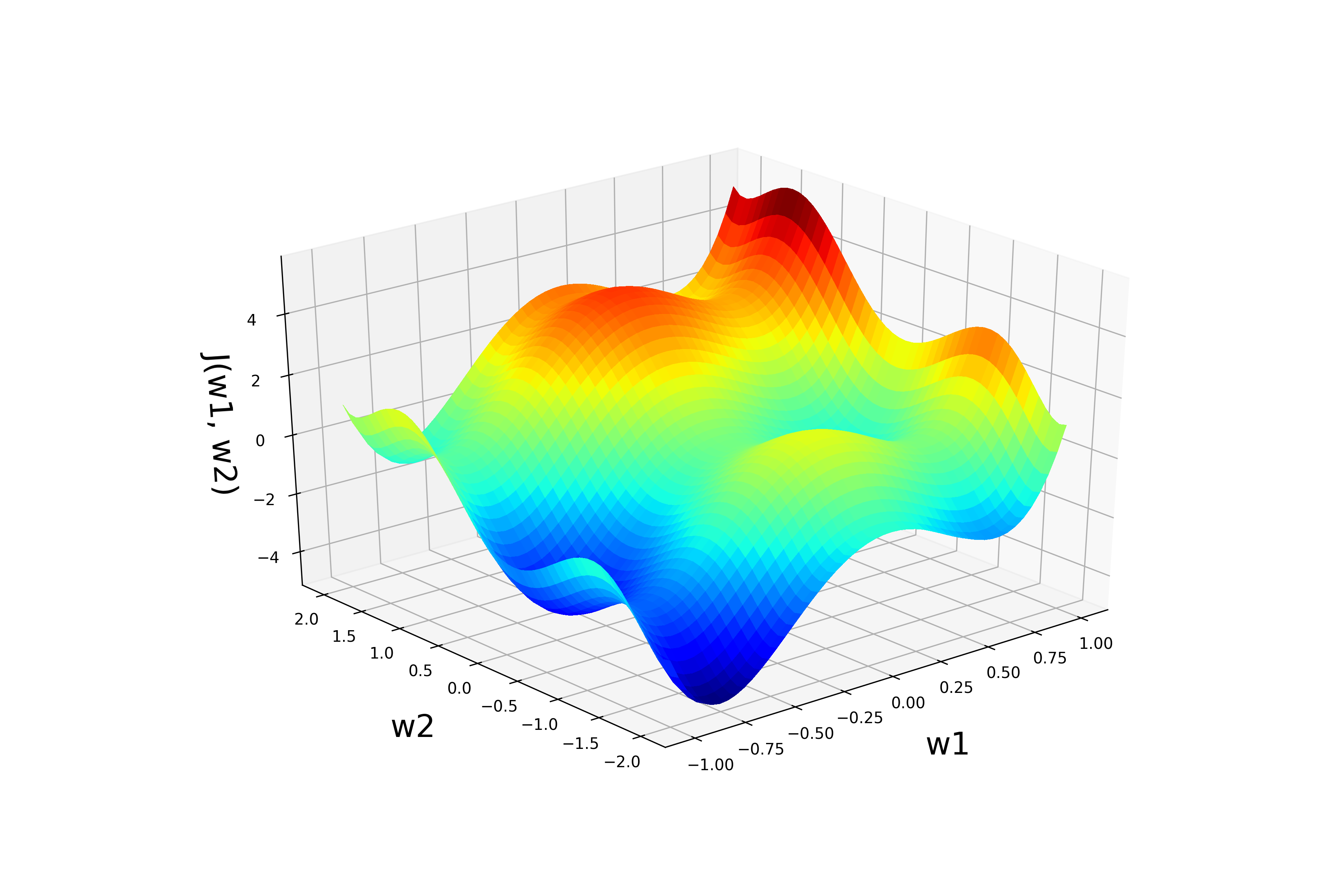 Update
39
Deep Learning
Gradient descent
Continue until convergence (gradient close to zero).
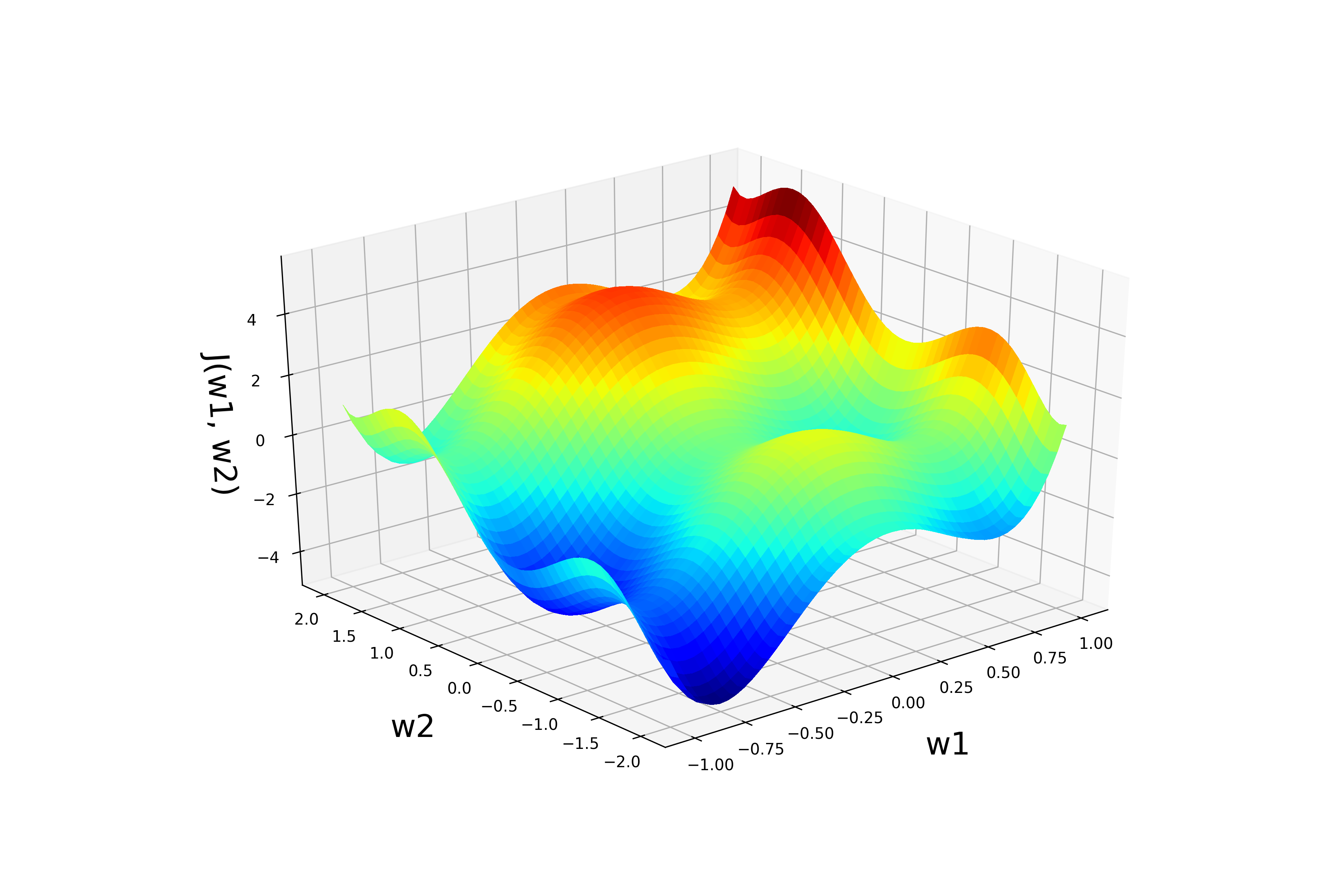 Update
40
Deep Learning
Gradient descent
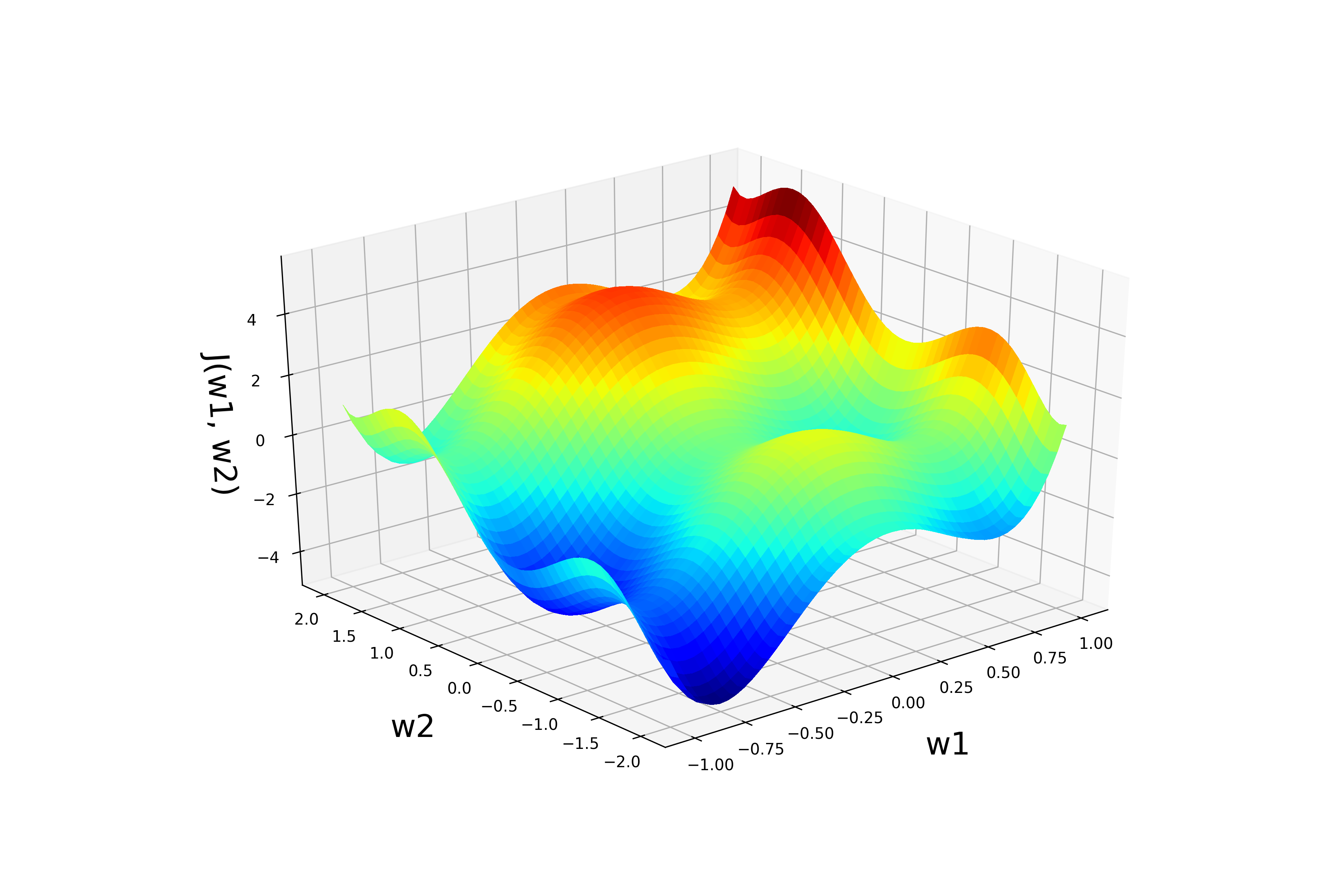 Update
41
Deep Learning
Stochastic Gradient descent
Reduces the computational cost
No need to run inference on all data points
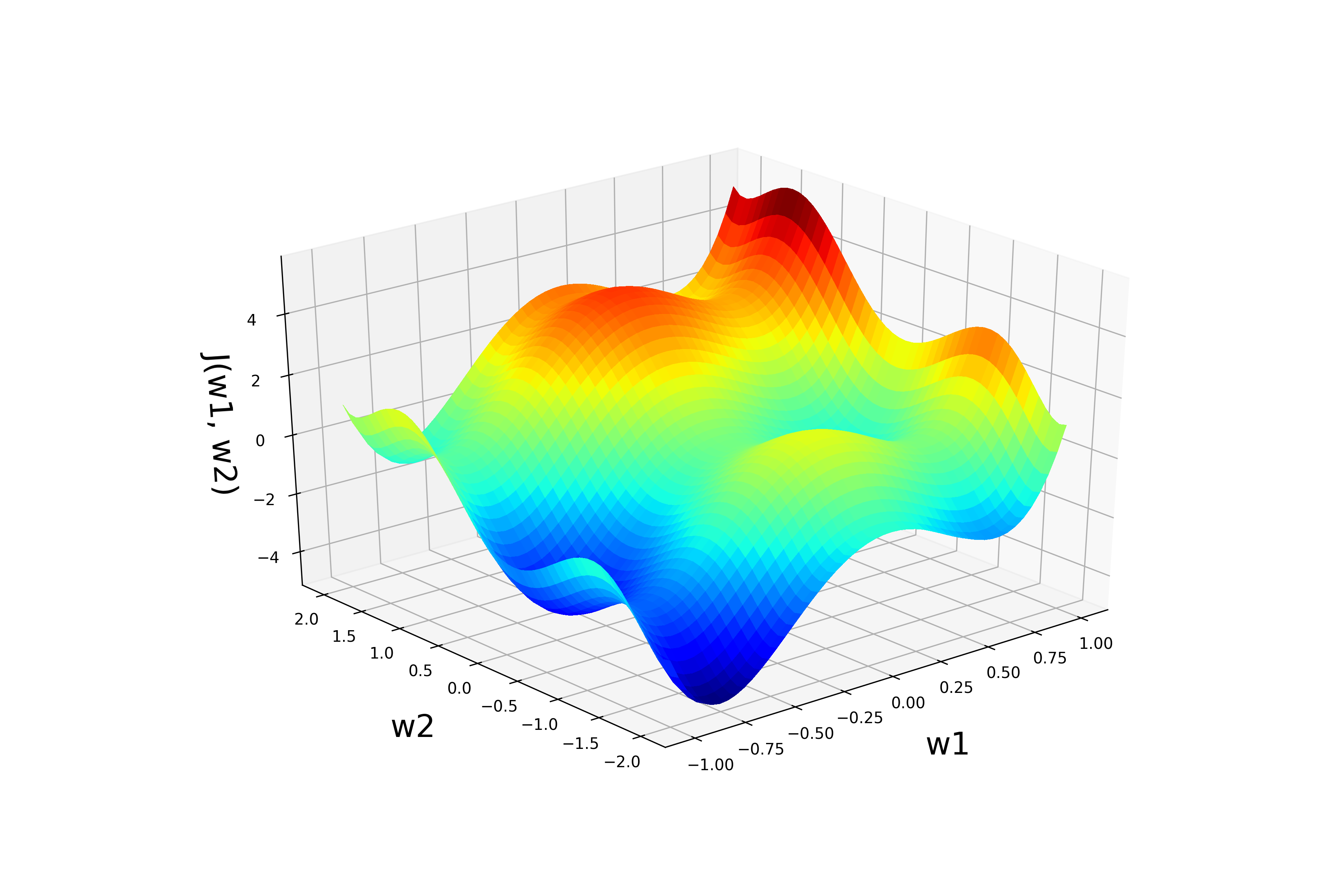 Update
42
Deep Learning
Gradient descent
There is no guarantee a global minimum will be reached.
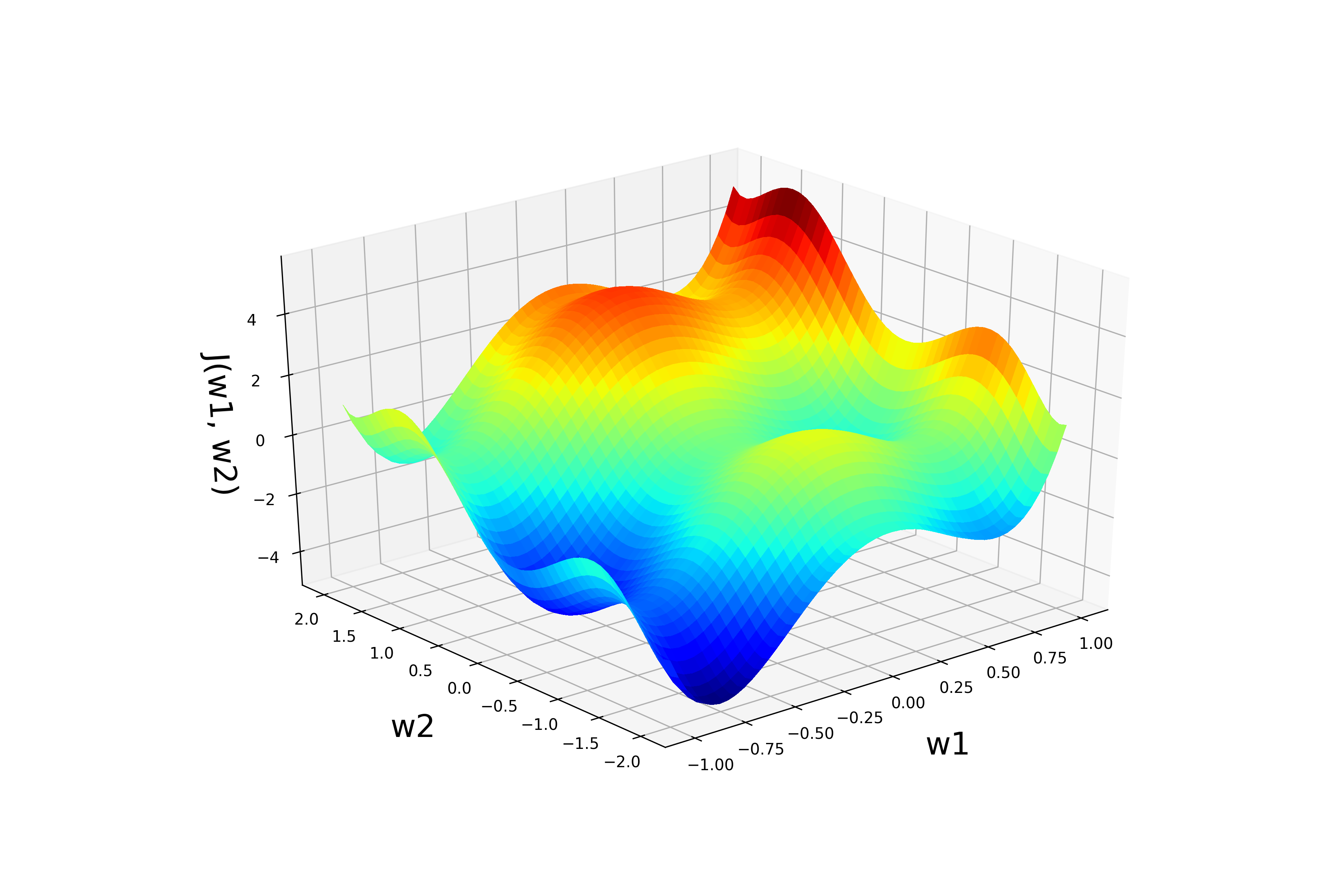 Update
43
Deep Learning
Learning rate
44
Gradient descent
Backprop – Linear regression example
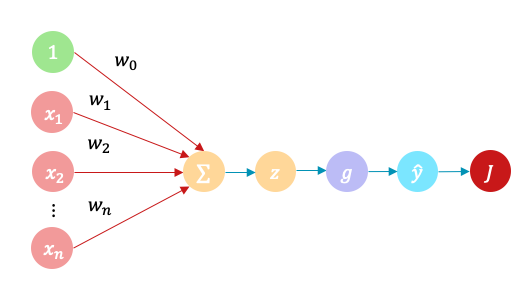 45
Gradient descent
Backprop – Linear regression example
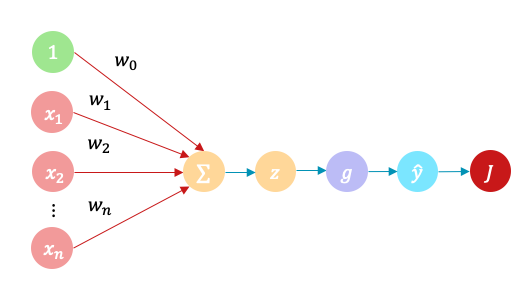 46
Gradient descent
Backprop – Linear regression example
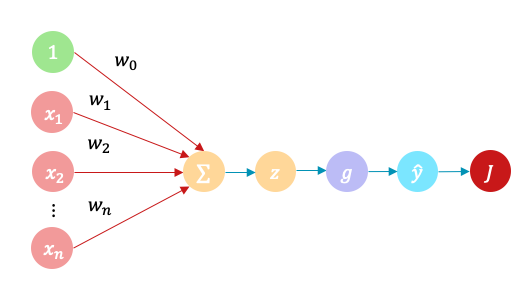 47
Gradient descent
Backprop – logistic function example
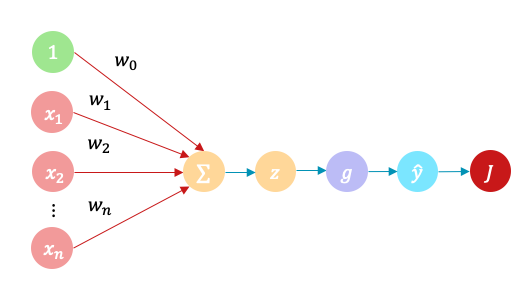 48
Gradient descent
49
Gradient descent
Choosing the Learning Rate
Grid searchTry different learning rates and pick one that yields the best model (lowest cost after training).This is also done for other hyper-parameters of the architecture.

Adaptive learning ratesUpdate the learning rate during training.
50
Deep Learning
Adaptive Learning Rate
51
Deep Learning
Adaptive Learning Rate
Momentum
Update the weights by current velocity
Gradient is too low here and we stop
Velocity keeps us going to a better local optimum
Adding momentum
52
Deep Learning
Per-parameter Adaptive Learning Rate
Each parameter learning rate has a dedicated learning rate.
	Small gradients            large learning rates 
	Large gradients            small learning rates 

Several methods have been proposed
RMSProp
Adagrad
Adadelta
Adam (usually suggested as default)
53
Deep Learning
REGULARISATION
OverfittingLow bias - High variance
https://pythonmachinelearning.pro/a-guide-to-improving-deep-learnings-performance/
55
Deep Learning
Regularisation
Occam razor
Techniques to favour simple models over complex ones.
Generalisation
Reduce variance to improve performance on unseen data.

Most common techniques
L2 regularisation
Dropout
56
Deep Learning
L2 Regularisation
57
Deep Learning
Dropout
58
Neural Networks
Dropout
59
Neural Networks
Dropout
60
Neural Networks
Another way to avoid overfitting
If we train this model all the way, how would it fare in the test data?
Validation
Training
Empirical loss
Iterations
61
Deep Learning
Another way to avoid overfitting
Early stopping: Stop training when the loss in the validation and training sets start to diverge
Validation
Training
Empirical loss
Stop training
Iterations
62
Deep Learning